International Travel Restart
Stakeholder Communications Toolkit

 May 2021
Contents
Slide 3:  Introduction

Slide 4: Working Together

Slides 5: Background

Slides 6-8: Key Messages

Slides 9-16: Carrier & border checks

Slides 17-24: Further Information to note

Slides 25-28: Assets
Stakeholder Toolkit May 2021
Introduction
This pack sets out the requirements for people travelling internationally from the UK.

It sets out core messages to consumers to help them understand and comply with the various health requirements to travel internationally.

This guidance refers to the requirements in England. In the UK, public health is a devolved matter. The requirements may differ in Scotland, Wales and Northern Ireland. Please check the relevant government websites for further information.
Stakeholder Toolkit May 2021
Working together to reopen international travel
This pack summarises the key guidance for re-opening international travel.

We've included quarantine, testing & PLF promotional assets for you to use throughout your customers’ journey, to ensure passengers understand the new rules and requirements to travel internationally. Full guidance is on gov.uk/coronavirus.

We've also included example vaccine and testing documentation to help your staff identify the correct documentation passengers should be carrying. 

Your support is greatly appreciated. We are here to help by:
Providing a dedicated team to work with you and your colleagues to support the campaign. 
Supplying you with the latest accurate and up-to-date messaging to share with your customers / members.

There may be opportunities to collaborate with you on media.
Stakeholder Toolkit May 2021
Background
The Government launched on 7 May 2021 the traffic light country system reopening international travel from England on 17 May. This allows the public to identify countries they can visit, whilst protecting the wider UK public health and the necessary requirements in place to achieve this.

The full list of countries, along with requirements, can be found online. The page will include a “Green Watchlist” to help outbound travellers identify countries most at risk of moving from green to amber. Please visit gov.uk/travel-abroad for guidance.

The Government’s priority remains to protect public health from COVID through these new travel measures and regulations. Given that the virus is still spreading in many parts of the world, people should not be travelling to amber and red countries.
Stakeholder Toolkit May 2021
We are driving awareness across multiple channels, including broadcast, radio, press, digital and social media.
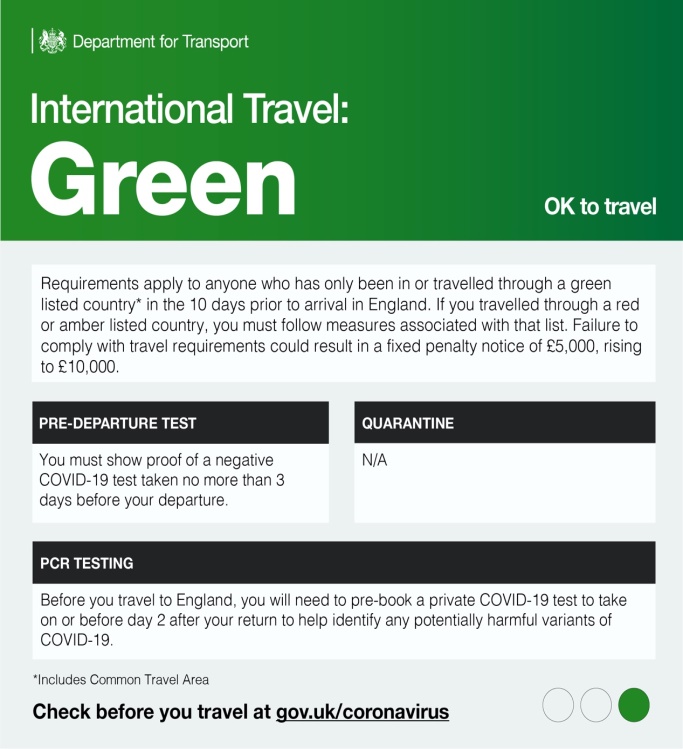 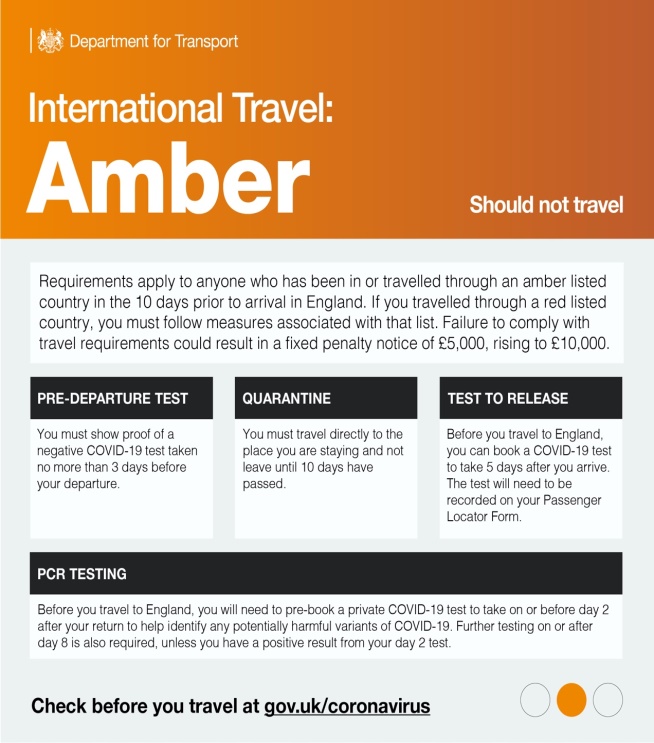 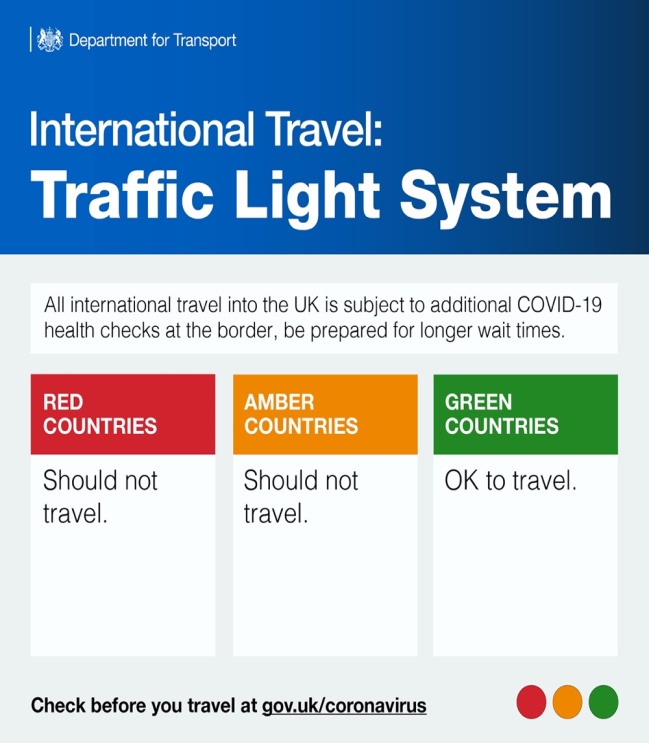 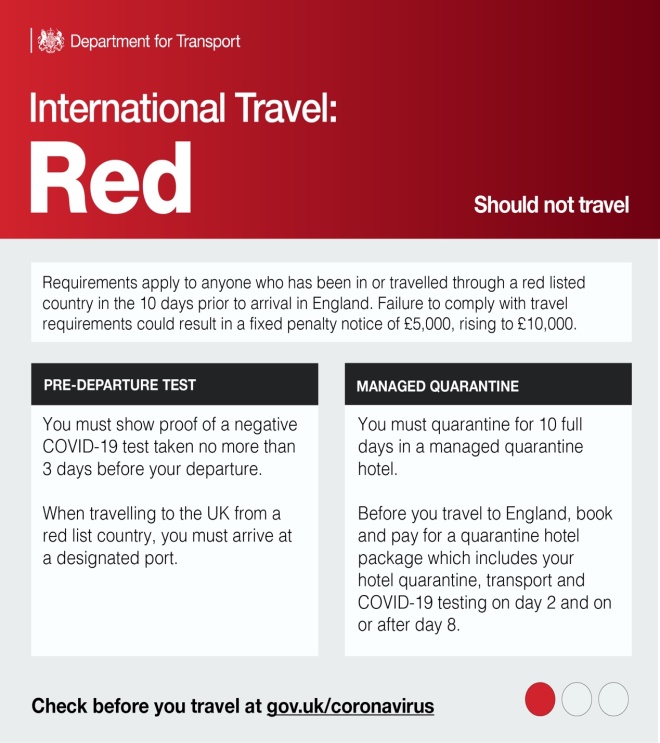 Stakeholder Toolkit May 2021
Key Messages
Stakeholder Toolkit May 2021
Key Messages
Stakeholder Toolkit May 2021
Summary of Carrier Checks
Checks Mandated by UK Government
Checks Mandated by Other Countries (Where Applicable)
Where “Outbound” means travel from the UK to destination country, and where “Inbound” means return travel to the UK.
Stakeholder Toolkit May 2021
Covid vaccination status - Background
COVID-19 vaccination status is available to people who live in England from 17 May.  
(https://www.gov.uk/guidance/demonstrating-your-covid-19-vaccination-status-when-travelling-abroad) 

How to access a COVID-19 vaccination status :

English passengers can access their COVID-19 vaccination status through the free NHS App from 17 May. Passengers can access the app through mobile devices such as a smartphone or by tablet. Proof of their COVID-19 vaccination status will be shown within the NHS App. We recommend that they register with the app before booking international travel. 

If they do not have access to a smartphone and know that the country they are travelling to requires COVID-19 vaccination status, they can call the NHS helpline on 119 (from 17 May) and ask for a letter to be posted to them. This must be at least 5 working days after they've completed their full course of the vaccine. We expect the letter to take 7 working days to reach them.
Stakeholder Toolkit May 2021
Covid status – what this means for your staff
Demonstrating vaccination status is an additional layer of Covid-19 security that may be required to be undertaken by check-in staff  because of destination country legal requirements for inbound travellers.
Operators should acquire their own legal advice on destination country travel requirements for inbound passengers.

From 17 May check-in staff may be asked to check:
The name on a passengers’ Covid-19 vaccination status is the same as on their passport.
The date of birth on a passengers’ Covid-19 vaccination status is the same as on their passport.
A passengers’ Covid-19 vaccination status shows that they have had 2 doses of any approved vaccine.
The security watermark on the paper format.
If a passenger’s status information is not correct, check-in staff need to inform the passenger that they are not able to travel and then notify the relevant authorities if required.
Stakeholder Toolkit May 2021
Covid status – Examples
EXAMPLE COVID-19 vaccination status app screen shots
Sensitive Information
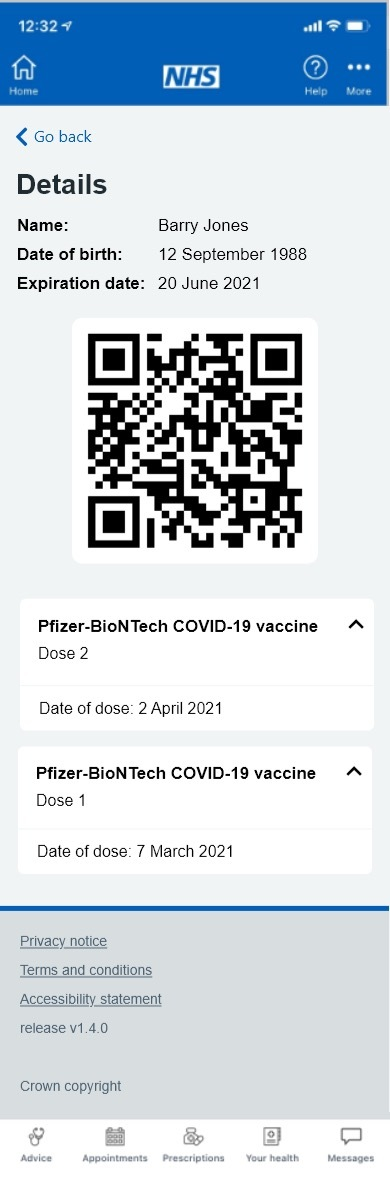 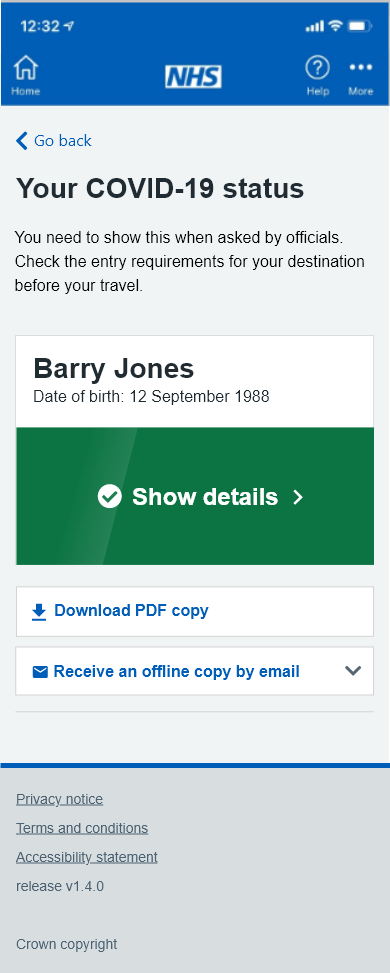 Authorised status:

Green banner and 

COVID-19 2 vaccines received

* Ask passengers to press the green banner on their app to then present their vaccine information
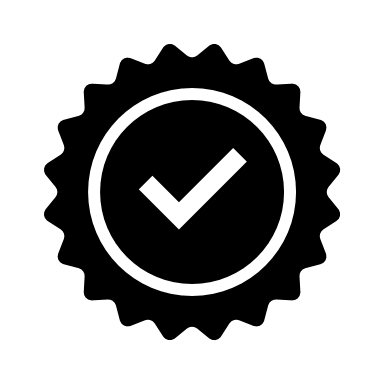 Stakeholder Toolkit May 2021
Covid status - Examples
EXAMPLE COVID-19 vaccination status app screen shots
Sensitive Information
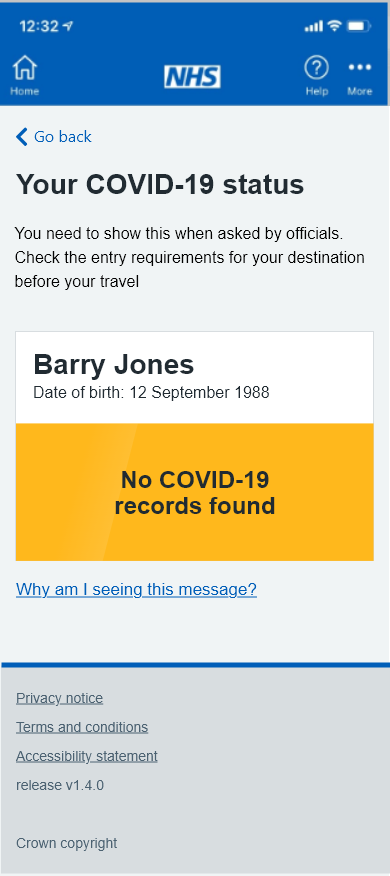 Unauthorised status:

Amber banner

No COVID-19 vaccine records found
Stakeholder Toolkit May 2021
Covid status - Examples
EXAMPLE COVID-19 vaccination status paper format ( the letter branding may change to include all four nations)
Sensitive Information
Authorised status:

Full course of COVID-19 vaccine received

Physical security features:

Thermochromic ink (colour changes with heat)
Micro text under barcode
Guilloshe pattern (wavy lines)- also known as numismatic pattern
'COPY' void mark (shown as grey box on mark up)
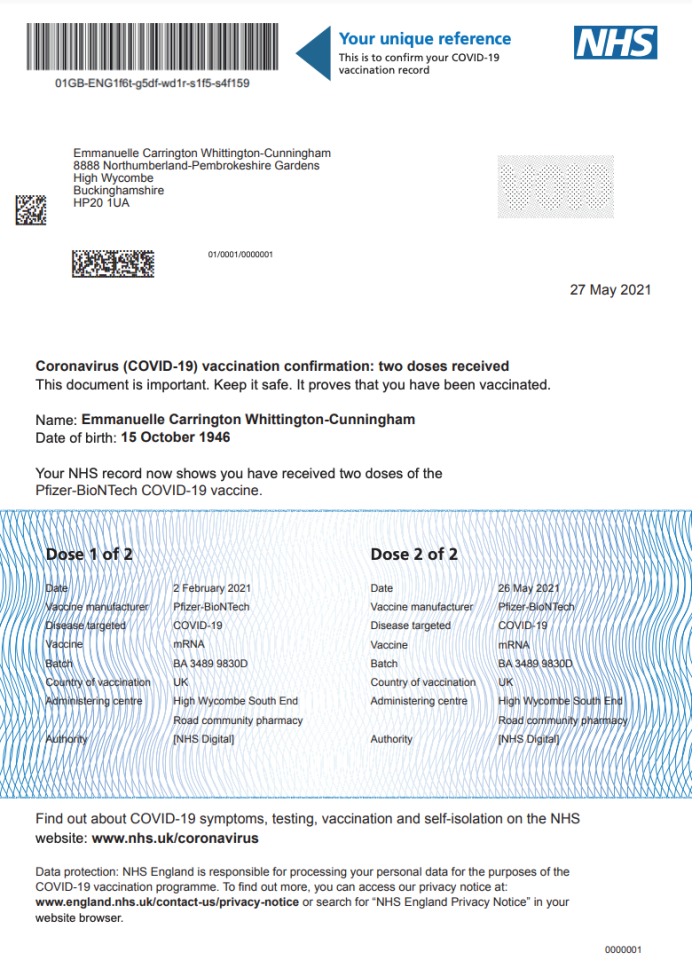 Stakeholder Toolkit May 2021
Covid status – industry website information
Please display this information on all your passenger-facing channels

From 17 May, all English passengers will be able to show their COVID-19 vaccination status when travelling abroad to countries or territories that have stated this as an entry requirement. 

Passengers need to have a full course of any approved vaccine (currently 2 doses) to be able to get their vaccination status.

For more information about how to get your COVID-19 vaccination status visit: Demonstrating your COVID-19 vaccination status when travelling abroad - GOV.UK (www.gov.uk) 

There are not many countries that currently accept proof of vaccination. Please check the entry requirements for your destination country on the GOV.UK foreign travel advice pages
Stakeholder Toolkit May 2021
Border Checks
Reopening international travel while maintaining 100% health checks at the border means queues are inevitable.

It takes a trained border force officer an average of 5-10 minutes to check a passenger has a valid negative PCR test, has booked follow-up tests, has filled out the form to allow us to contact trace them correctly, and has a quarantine hotel booking where necessary. Where people do not have the required paperwork it can take considerably longer.

We understand that queues are frustrating but undertaking proper checks is the right thing to do to reduce the chances of a new variant of the virus entering the UK.
Stakeholder Toolkit May 2021
Further Information to Note
Stakeholder Toolkit May 2021
The Managed Quarantine Service
Quarantine reduces the risk of a new COVID-19 variant being transmitted from someone coming into England, protecting the UK’s vaccination programme. 
Everyone who enters England having travelled in a red or amber list country must quarantine on return, and should arrange this in advance. 
If you have travelled in or through a red list country in the last 10 days, you must quarantine for 10 full days in a managed quarantine hotel and take a coronavirus (COVID-19) test on or before day 2 and on or after day 8 of quarantining.
If you are travelling from an amber list country, you will need to quarantine for 10 days at home and take a coronavirus (COVID-19) test on or before day 2 and on or after day 8 of quarantining.
You will not be able to leave quarantine until you have received a negative result from your day 8 test and quarantined for 10 days.
If you do not follow quarantine rules, there may be consequences, including fixed penalty notices. 
For information on how to book your test package or hotel quarantine go to www.gov.uk/coronavirus
The MQS can be booked here: https://quarantinehotelbookings.ctmportal.co.uk/.
Stakeholder Toolkit May 2021
Outbound Passenger Requirements: RED LIST
You should not travel to red list countries or territories.
Book a quarantine and testing package as required by your travel operator, airport and destination. The country you are travelling to may also require a test or quarantine. 
Check the travel requirements of your destination country before you leave. 
If you have to travel to a red list country, you will need to book a quarantine and testing package before your return to England.
You can book your quarantine in England here: https://quarantinehotelbookings.ctmportal.co.uk/.
Stakeholder Toolkit May 2021
Inbound Passenger Requirements: RED LIST
You should not travel to red list countries or territories.
Book a quarantine and testing package before travel to England if you have travelled in a red list (or ‘travel ban list’) country in the past ten days. 
Take a pre-departure test and have proof of a negative result. You will also need to quarantine for 10 days in a managed quarantine hotel and take 2  PCR coronavirus (COVID-19) tests on or before day 2 and again on or after day 8. 
Only those with residence rights in the UK will be allowed entry if you have travelled to a red list country in the past 10 days.
Information on how to book the quarantine package and the testing package and the list of banned (red list) countries can be found at www.gov.uk/coronavirus 
Fill out a Passenger Locator Form (PLF) to record details of the quarantine and testing booking. Individuals are subject to a £10,000 fine and imprisonment for knowingly filling out the form incorrectly. All travellers must complete the PLF before travelling to England.
There are exemptions. For the full details go to www.gov.uk/coronavirus
Stakeholder Toolkit May 2021
Outbound Passenger Requirements: AMBER LIST
You should not travel to amber list countries or territories.
Book a quarantine and testing package before travel as required by your travel operator, airport and destination. The country you are travelling to may also require a test.
Check the travel requirements of your destination country. 
If you have to travel to an Amber list country, you will need to book a testing package before you return to England.
Check Information on how to book the quarantine package and the testing package, it can be found at www.gov.uk/coronavirus.
Stakeholder Toolkit May 2021
Inbound Passenger Requirements: AMBER LIST
Book a testing package before travel to England if you have travelled in an amber list country [in the past ten days]. 
You will need to take a pre-departure test and have proof of a negative result. You will also need to quarantine for 10 days at home or the the place you’re staying and take 2 PCR coronavirus (COVID-19) tests on or before day 2 and again on or after day 8. 
Information on how to book the testing package can be found at www.gov.uk/coronavirus 
You may be able to end your quarantine early by booking a third coronavirus test, the earliest you can take a test is 5 days after you arrive in England. Find out more at www.gov.uk/coronavirus 
Fill out a Passenger Locator Form (PLF) to record details of the quarantine and testing booking. Individuals are subject to a £10,000 fine and imprisonment for knowingly filling out the form incorrectly. All travellers must complete the PLF before travelling to England.
There are exemptions. For the full details go to www.gov.uk/coronavirus

Book a quarantine and testing package before travel as required by your travel operator, airport and destination. The country you are travelling to may also require a test.
Check the travel requirements of your destination country.
If you travel to a green list country you will need to book a test package before you return to England.
Check information on how to book the quarantine package and the testing package, it can be found at www.gov.uk/coronavirus
Stakeholder Toolkit May 2021
Outbound Passenger Requirements: GREEN LIST
Book a quarantine and testing package before travel as required by your travel operator, airport and destination. The country you are travelling to may also require a test.
Check the travel requirements of your destination country.
If you travel to a green list country you will need to book a test package before you return to England.
Check information on how to book the quarantine package and the testing package, it can be found at www.gov.uk/coronavirus
Stakeholder Toolkit May 2021
Inbound Passenger Requirements: GREEN LIST
Book a test package before travel to England if you have travelled in a green list country.

You will need to take a pre-departure test and have proof of a negative result. 

You will also need to take a  PCR coronavirus (COVID-19) test on or before day 2 of your return. 

You do not need to quarantine unless you test positive. If you test positive, you will need to quarantine at home, or the place you are staying, for 10 days.

Fill out a Passenger Locator Form (PLF) to record details of your test booking. Individuals are subject to a £10,000 fine and imprisonment for knowingly filling out the form incorrectly. All travellers must complete the PLF before travelling to England.

There are exemptions. For the full details go to www.gov.uk/coronavirus
Stakeholder Toolkit May 2021
Assets available include:
Traffic Light System
Social statics
Social animation
International Travel
Checklist poster
Guidance poster
Border Force respect posters and digital designs
Hands, Face Space
Social post statics
1
2
3
Suggested Posts:
Audience: people travelling to England
Suggested post: Travelling to the UK? There are new quarantine and testing rules. Visit gov.uk/coronavirus before you travel to find out more
Audience: People travelling abroad 
Suggested post: Planning to travel abroad? You will likely need to quarantine on return The rules have changed. Visit gov.uk/coronavirus before you travel
All materials will be available on the DfT extranet and on: https://coronavirusresources.phe.gov.uk/
Stakeholder Toolkit May 2021
Assets & Amplification
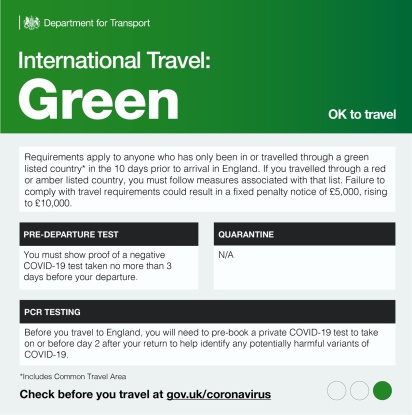 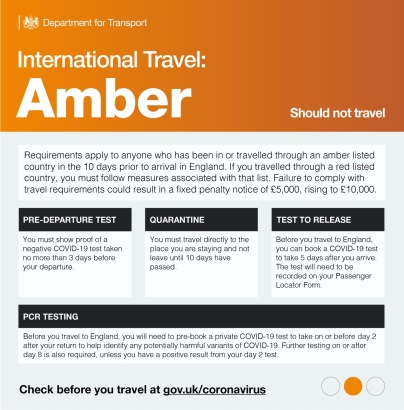 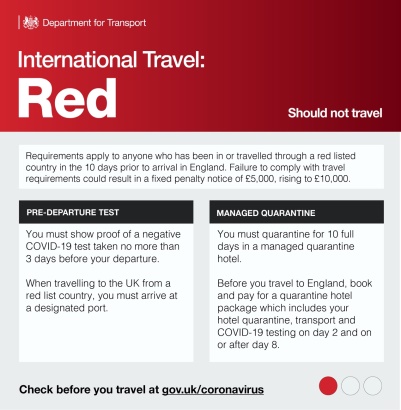 There is a suite of assets available to help partners amplify the messages- all available on our partner extranet and the PHE Campaign Resource.

Display the print assets in locations that will reach travel staff and passengers.

Communicate the campaign messages via your digital channels, such as web banners on your site, using the email signature if you deal with haulage managers.

If you have social channels used predominantly by passengers or the travel industry, use the campaign social assets.
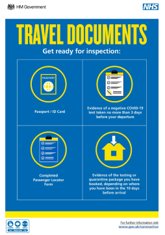 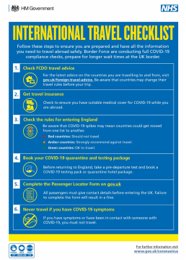 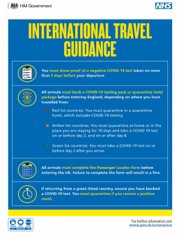 Stakeholder Toolkit May 2021
Border Force ‘respect’ posters & digital
These posters and digital designs can be displayed in ports, especially when long queues are expected. They encourage the public to respect Border Force staff. 
Available for download here.
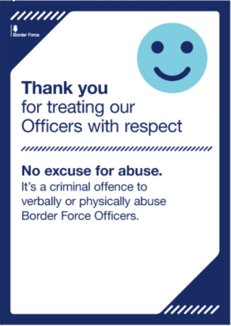 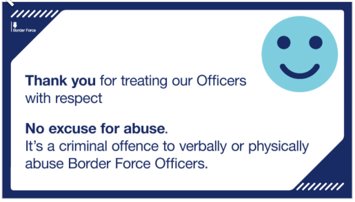 Stakeholder Toolkit May 2021
Hands, Face, Space
These assets encourage the public to regularly wash their hands, wear a face covering unless medically exempt and maintain space through social distancing. These can be used throughout ports to encourage adherence. 
Available here on the Public Health England Campaign Resource Centre.
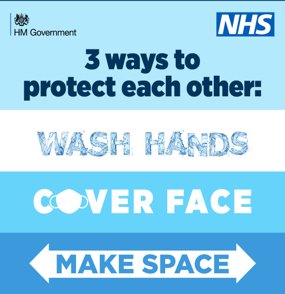 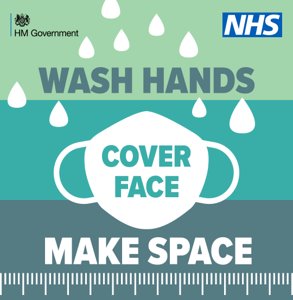 Stakeholder Toolkit May 2021
Thank You
Stakeholder Toolkit May 2021